«Снегурочка»на музыку Н.А.Римского-Корсакова                                             Выполнила:                                                                              Валеева Луиза                                                                         ученица 7 а класса                                                                           МБОУ СОШ №7                                                                                       г. Туймазы
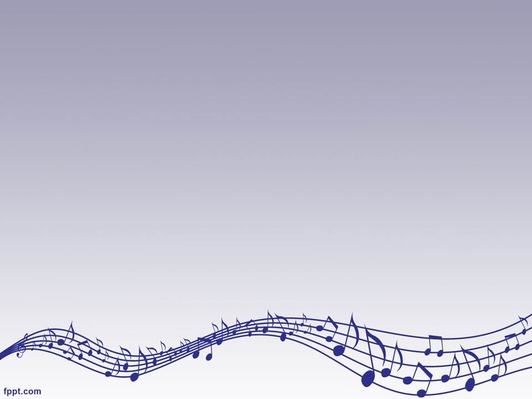 История создания.Оперу «Снегурочка» - одно из своих любимых произведений Римский – Корсаков написал очень быстро – за лето 1880 года. Сюжетом послужила пьеса А.Н. Островского.Сам композитор писал:«Проявлявшееся понемногу во мне тяготение к древнему русскому обычаю и языческому пантеизму вспыхнуло теперь ярким пламенем. Не было для меня лучшего сюжета, не было для меня лучших образов, чем Снегурочка, Лель или Весна, не было лучше царства берендеев с их чудным царём, не было лучше религии, чем поклонение Яриле - солнцу»
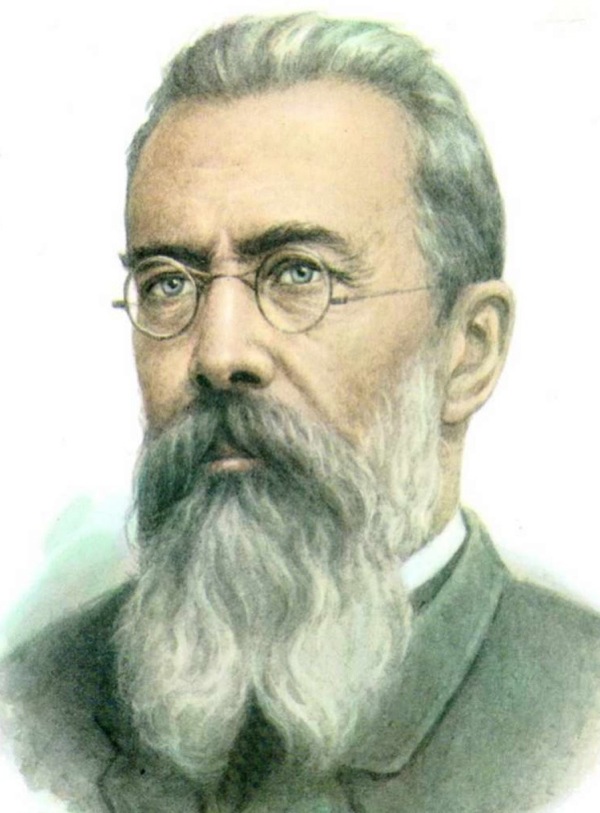 Образ Снегурочки – дочери Мороза и Весны – сочетает в себе реальные девичьи черты с фантастическими, сказочными. Снегурочка – дитя природы и тесно связана с ней. Кроме того, в её образе олицетворено великое чувство любви, под воздействием которого тает холодное сердце Снегурочки. Хорошо помогают передать образ Снегурочки помогает флейта. Её холодноватый тембр сопровождает Снегурочку в начале. Но позже место флейты займёт выразительный кларнет.
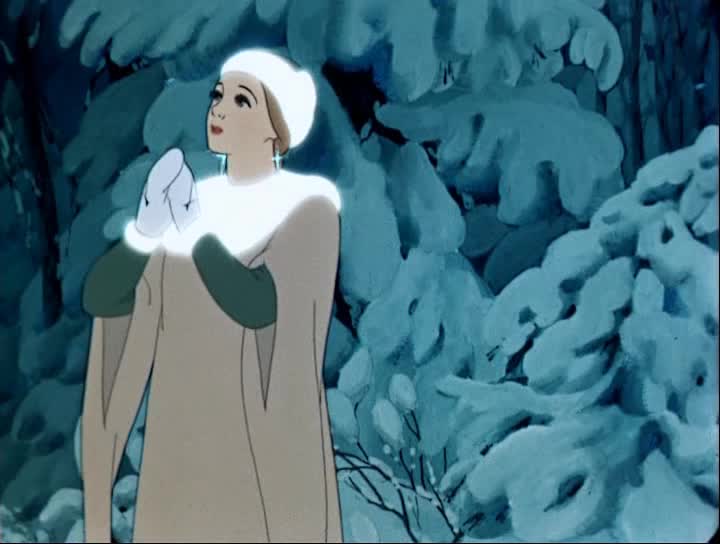 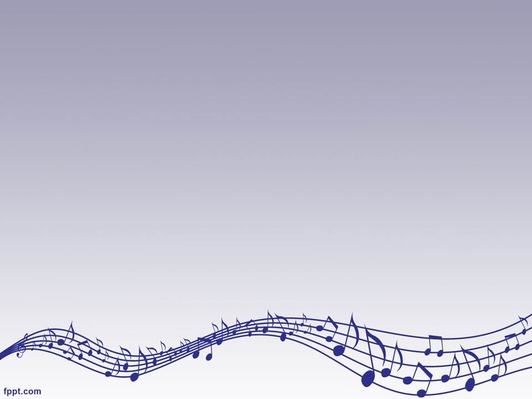 .
Дед – Мороз и Весна контрастируют 
друг с другом. Суровая и властная тема 
Деда – Мороза отличается от мягкой, согретой теплом темы Весны, в которой отражено дыхание жизни и пробуждение природы.
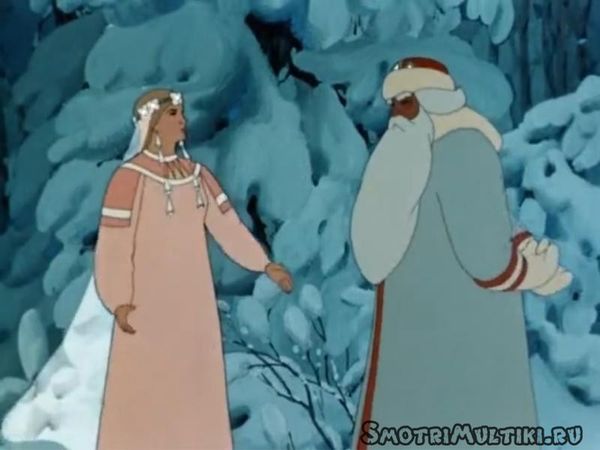 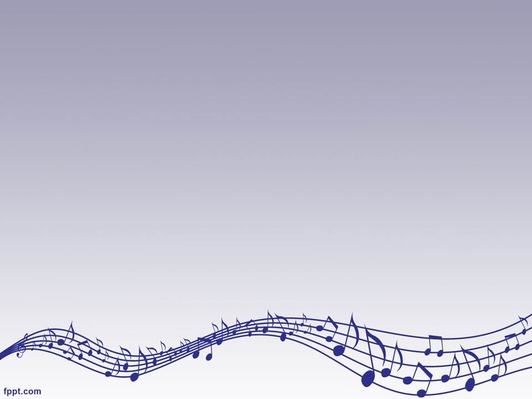 .
Лель почти всегда сопровождается нежными переливами кларнета. Мелодии Леля основаны на нароных оборотах и напевках. Характерны смены ладов.
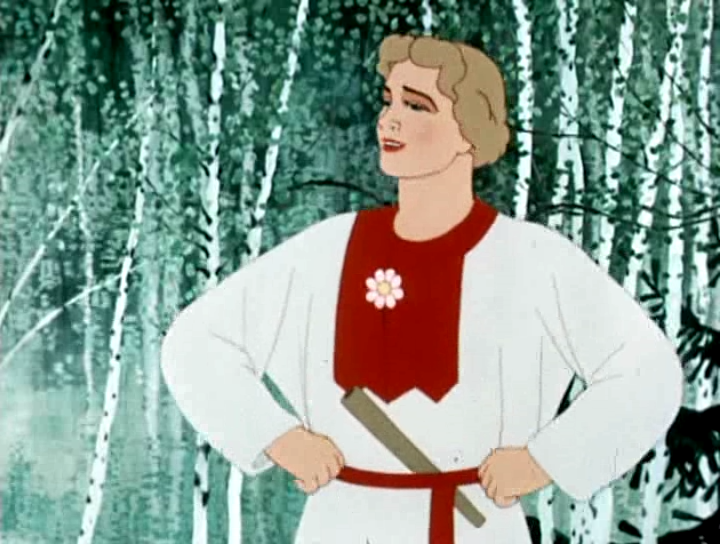 .
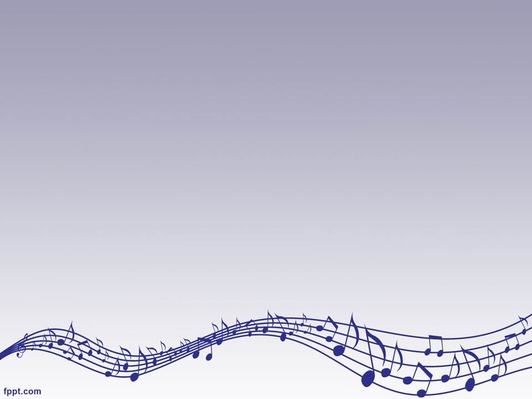 Царь предстаёт перед нами либо разгневанный 
(шествие царя Берендея), либо в образе умиротворённого человека(каватина Берендея)
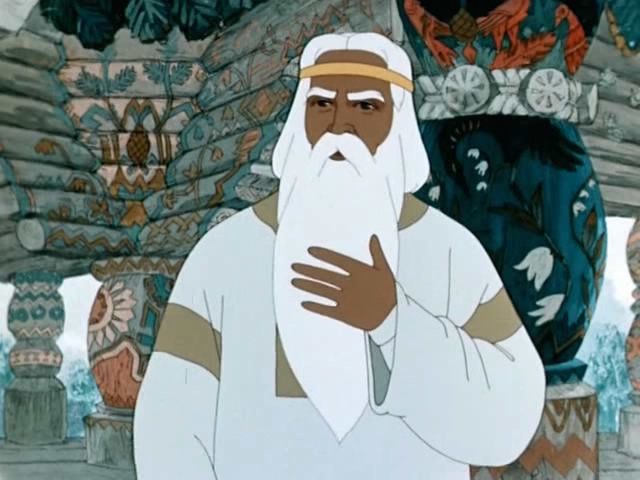 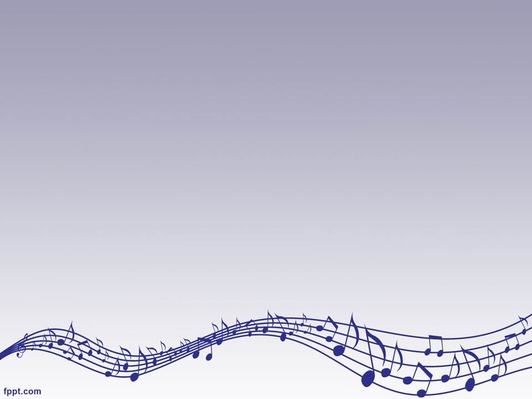 .
Музыка «Снегурочки» проникнута любовью к людям, природе, верой в красоту человека и выское призвание искусства, пробуждающего все лучшее в человеке, верой в торжество правды и добра.
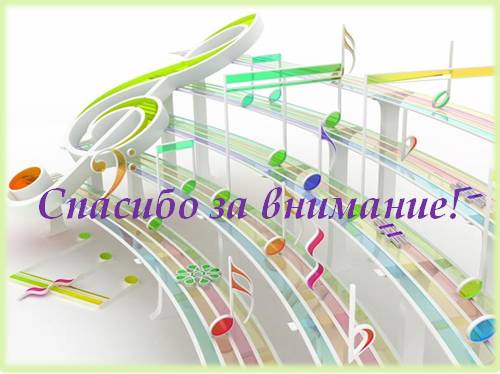